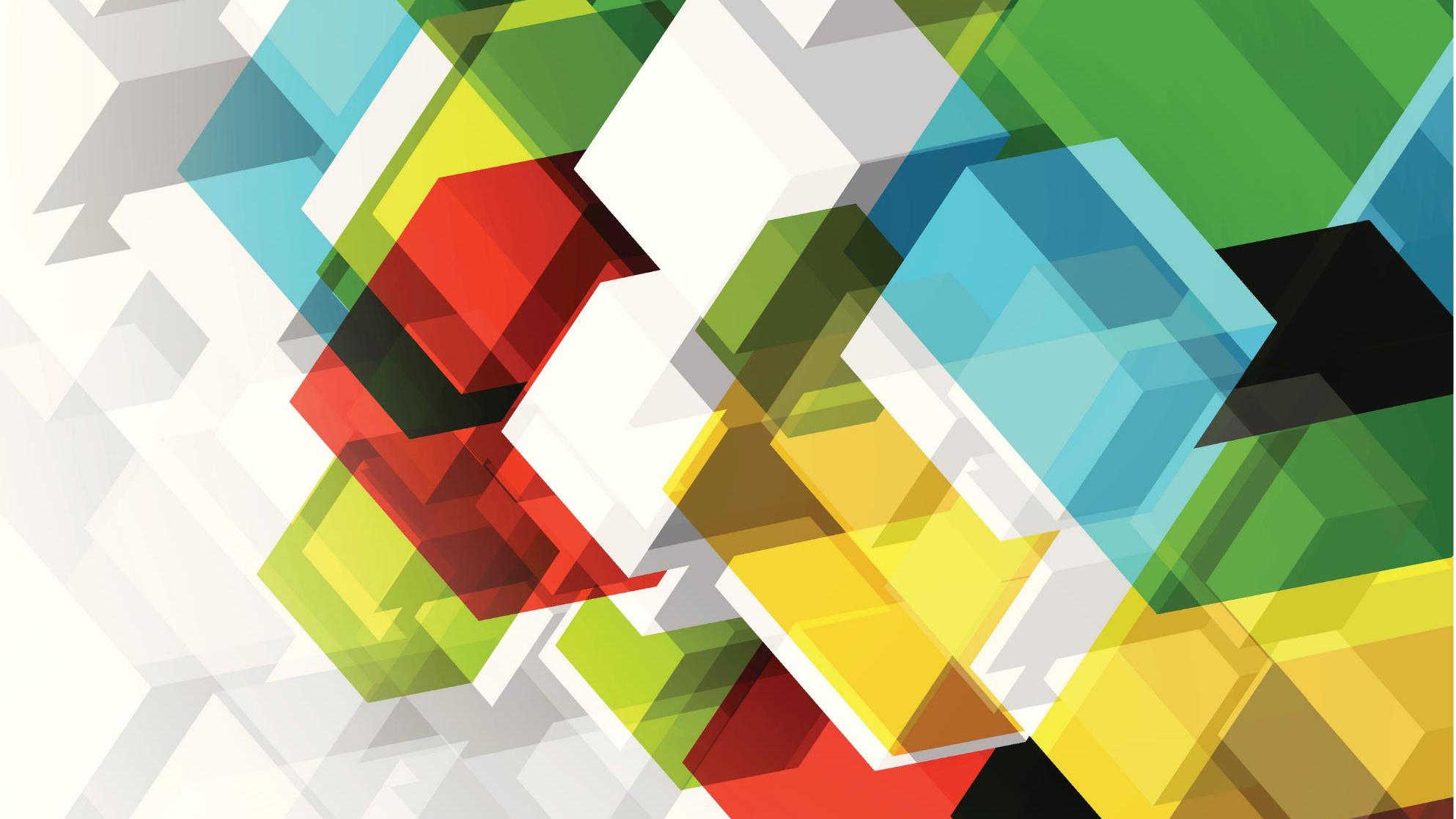 Mixed attainment at ks4
Abdulkadir Mohamed & Tolga Demir
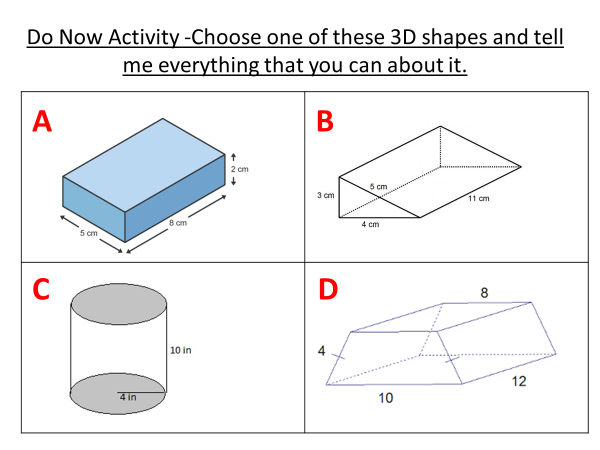 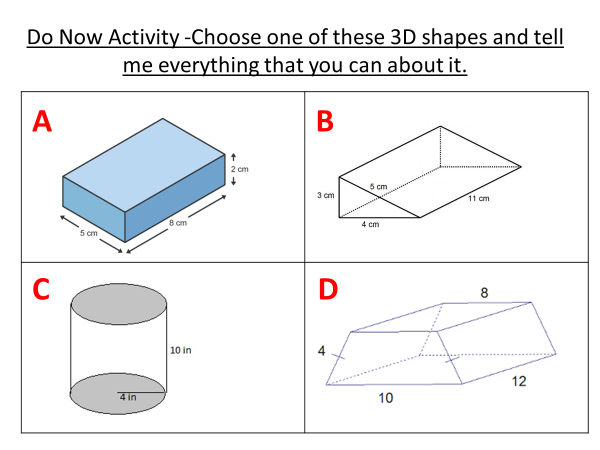 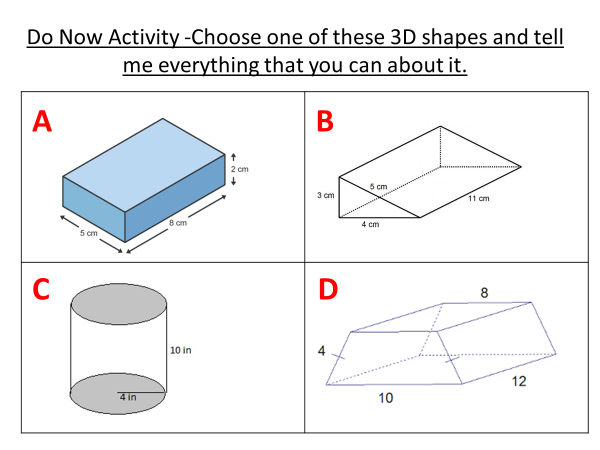 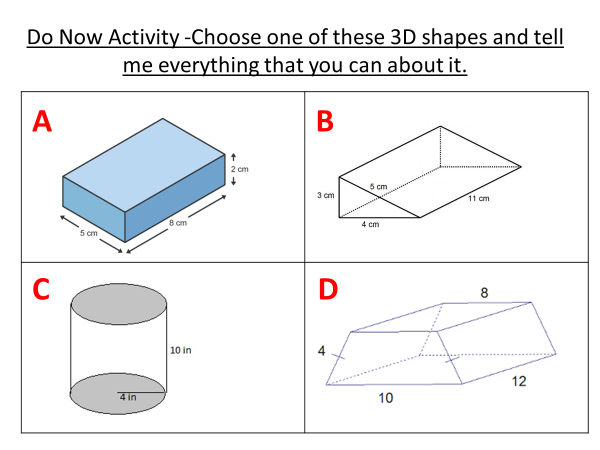 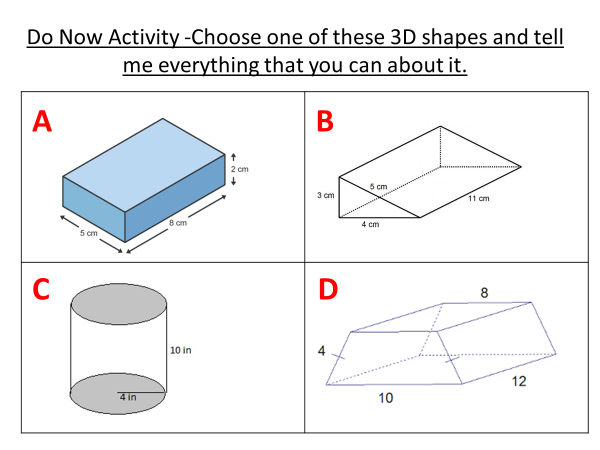 Advantages of mixed attainment at KS4
Ensures higher students are fully confident with foundation knowledge and skills

Foundation students are given opportunities to work on higher material

Students are more independent with their learning

Students are better prepared if their tier is changed (both ways)
How do you deliver lessons on topics that are only on the foundation or higher syllabus?
[Speaker Notes: Mention transferable skills]
Three Crucial Areas
The start of the lesson

Teacher explanation phase

Resources for independent student work
The start of the lesson
We have found the following two types of do now's (starters) are most effective.
Open do nows

The task should lead to generating discussions with new learning

The task should be accessible by all. If you’re struggling with this, simply adding “ask a question or make a comment” to a standard question can make it an open task.
Mixed questions do nows

Ensure the questions are differentiated (usually with increasing difficulty)

You should include a question on the topic you’re planning to deliver.
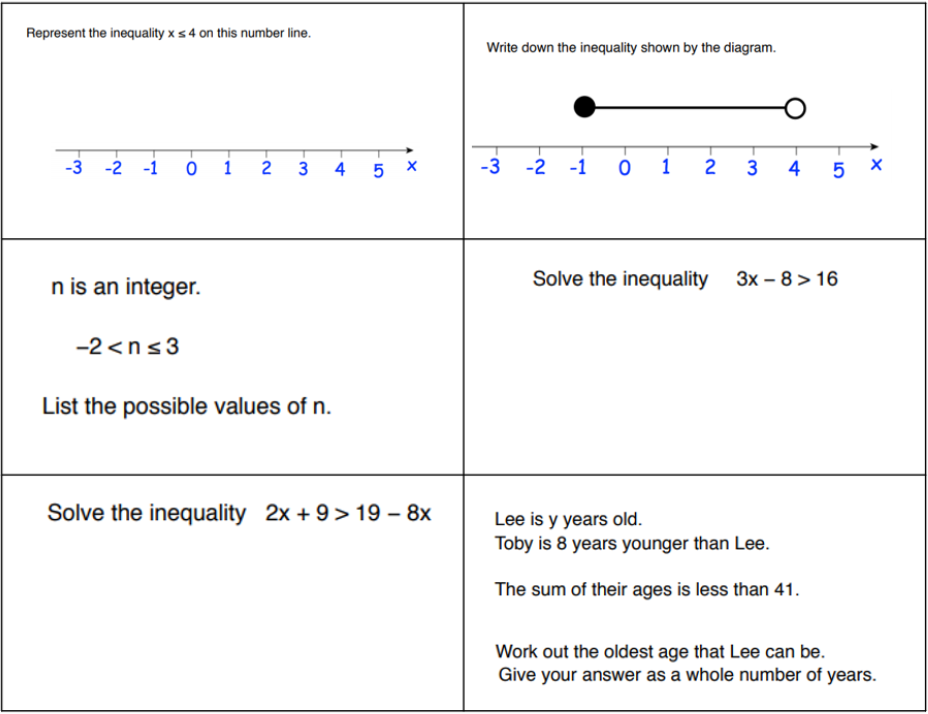 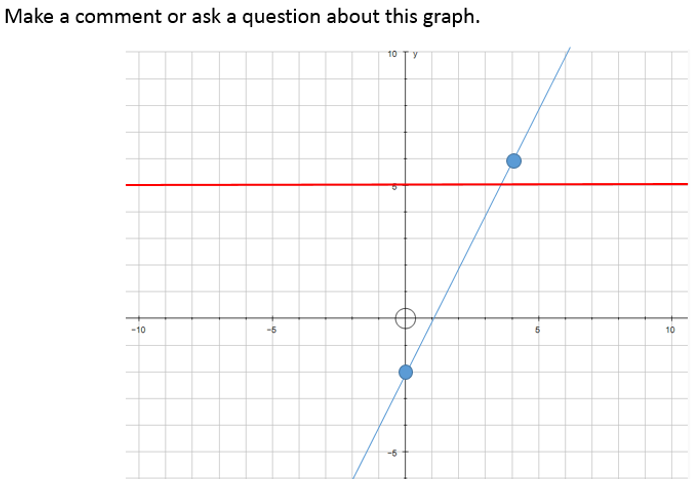 Create your own do now
Think about a lesson you recently delivered or are planning to deliver soon.

Spend a few minutes creating an open or mixed question do now for this lesson.

Use the sheet of paper provided for you to write the question or questions you will use.

Ensure it is able to lead to the learning outcome of the lesson.

If creating an open task, detail what range of responses you can expect to see.
Teacher explanations
Have high expectations of everyone in the class. 

Do not disregard Foundation students when teaching higher content. Even if the content is not included in the Foundation GCSE, the skills learnt will be useful.

Plan your questioning. 

Allow higher attaining students who show a good understanding of the topic you are delivering to start the work straight away
Resources for independent work
Have differentiated tasks ready that are suitable for all abilities in your class.

All the tasks do not have to relate to the exact topic you are teaching that lesson, e.g. If you’re delivering a lesson on frequency polygons and you have students who fully understand this topic. Have other tasks ready on pie charts or scatter graphs.

Promote independence and challenging oneself. 
Students should be aware of how to choose a suitable task. 
A lower attaining student should not just choose the easiest task. 
Guide students to understand the correct level of challenge to work on.
Progress Maps & Resources
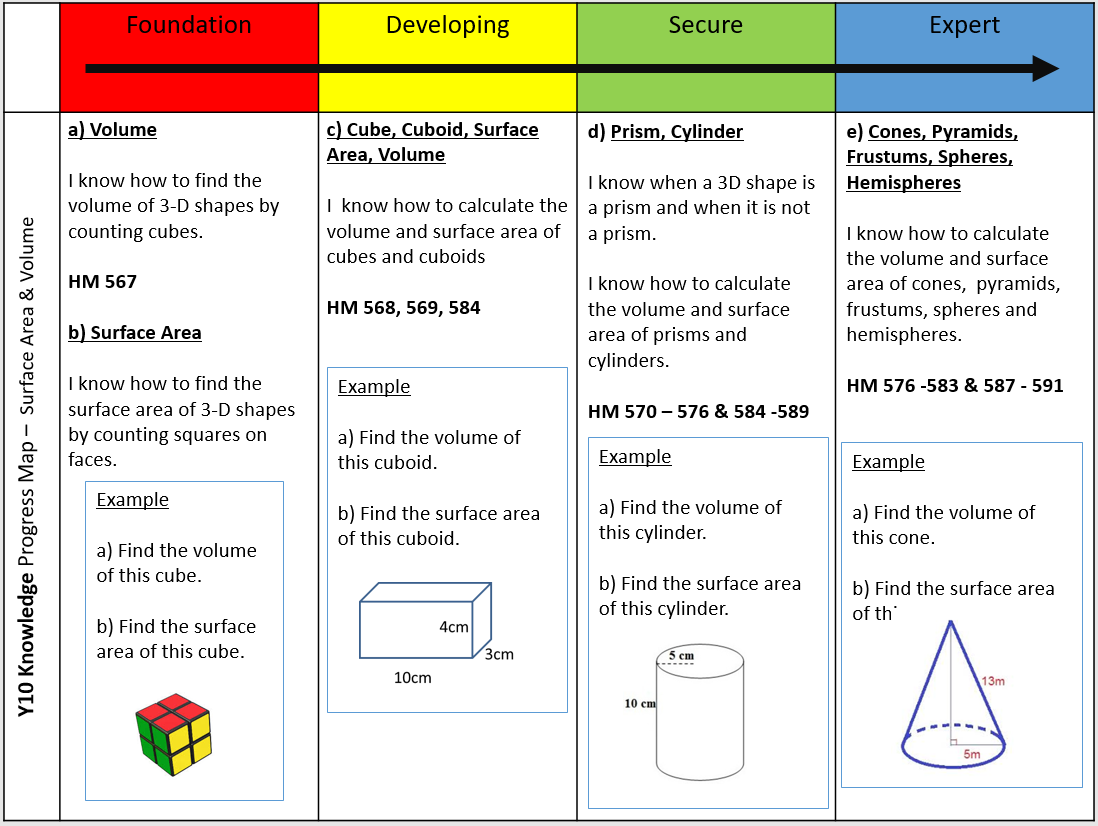 Progress Maps & Resources
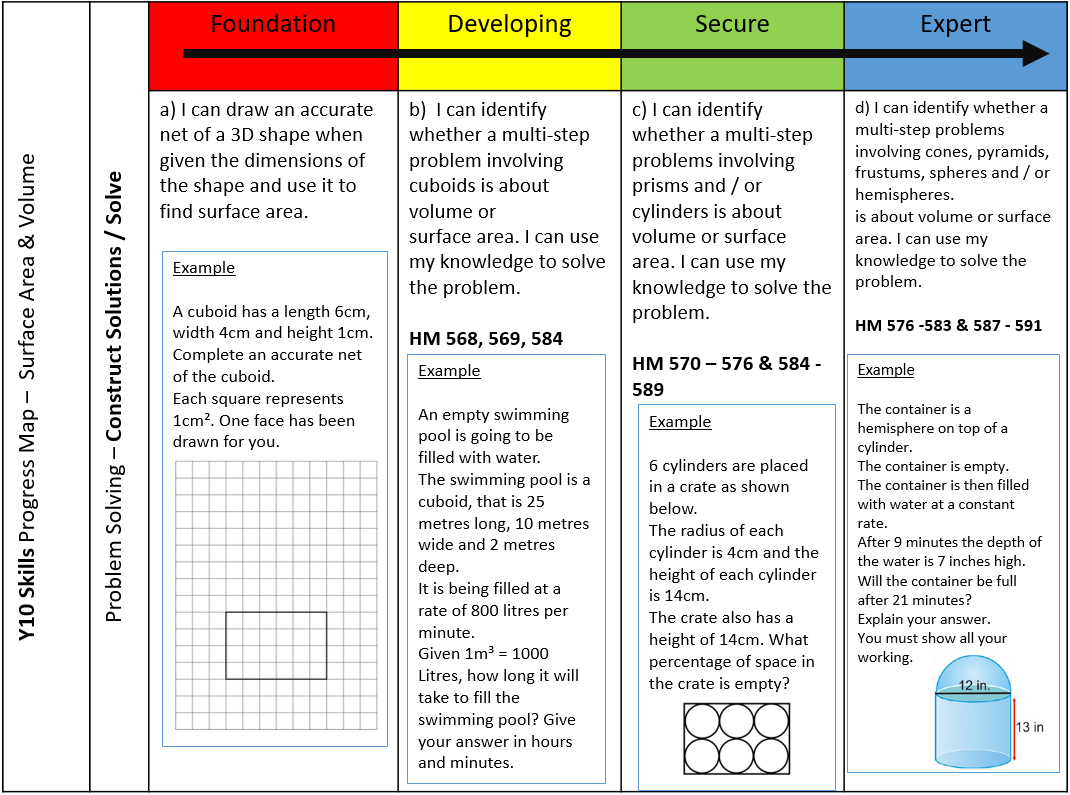 Progress Maps & Resources
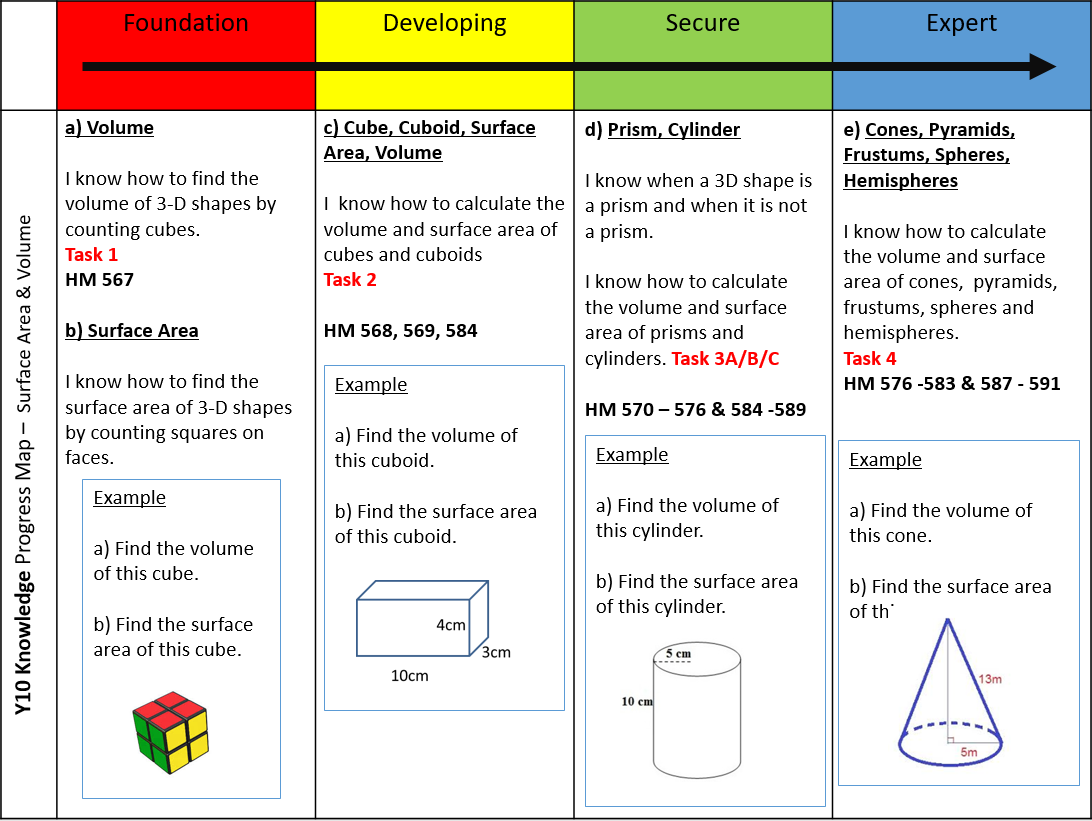 ! WARNING !
Do not dive head first into KS4 mixed attainment
ANY QUESTIONS?
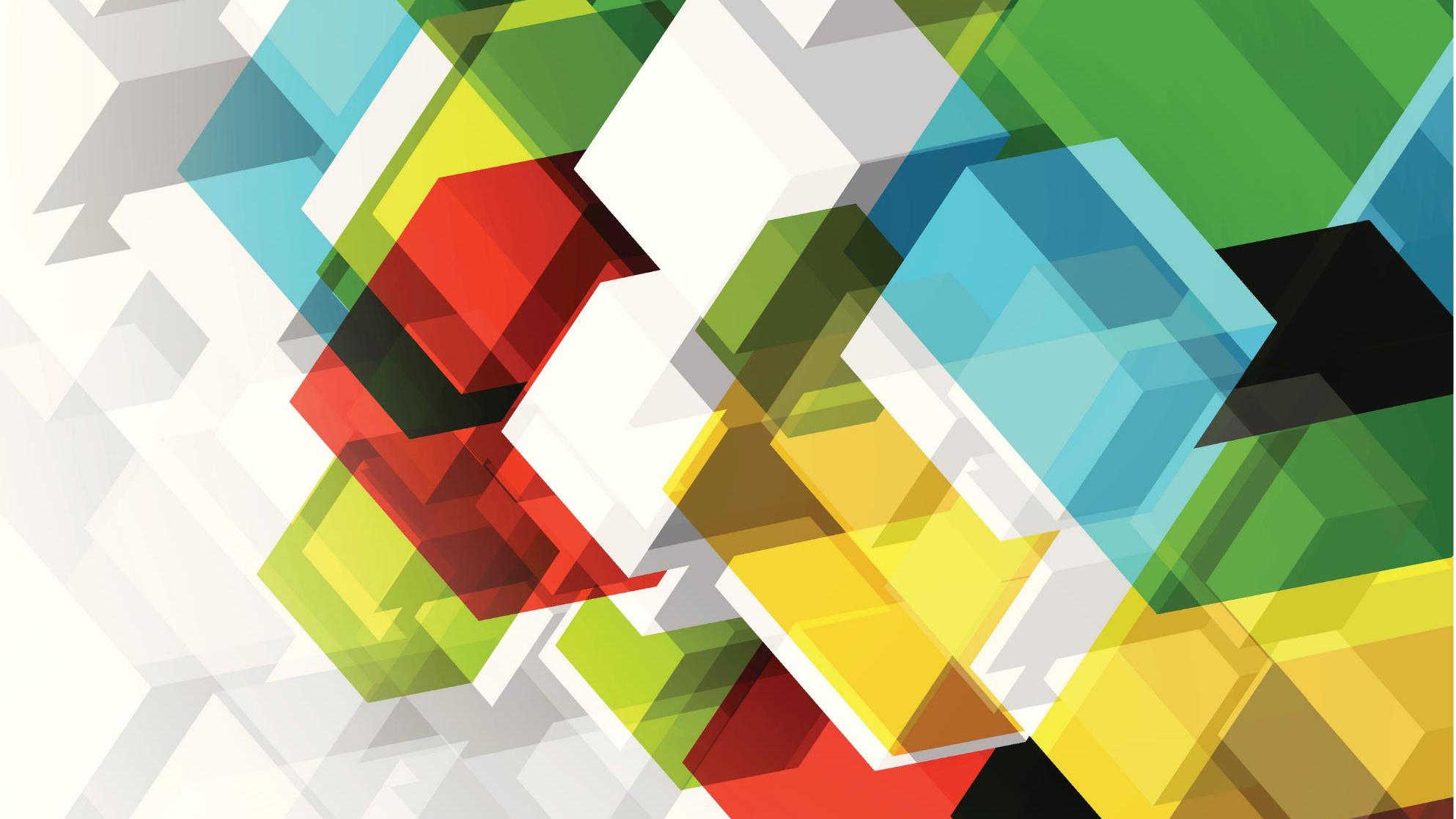 Thank you for attending
Abdulkadir Mohamed & Tolga Demir